a. s. 2021-2022
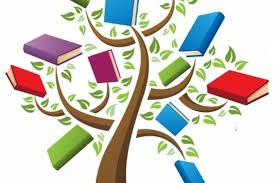 AUTOVALUTAZIONE D’ ISTITUTO
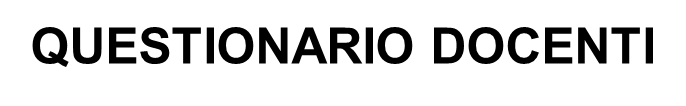 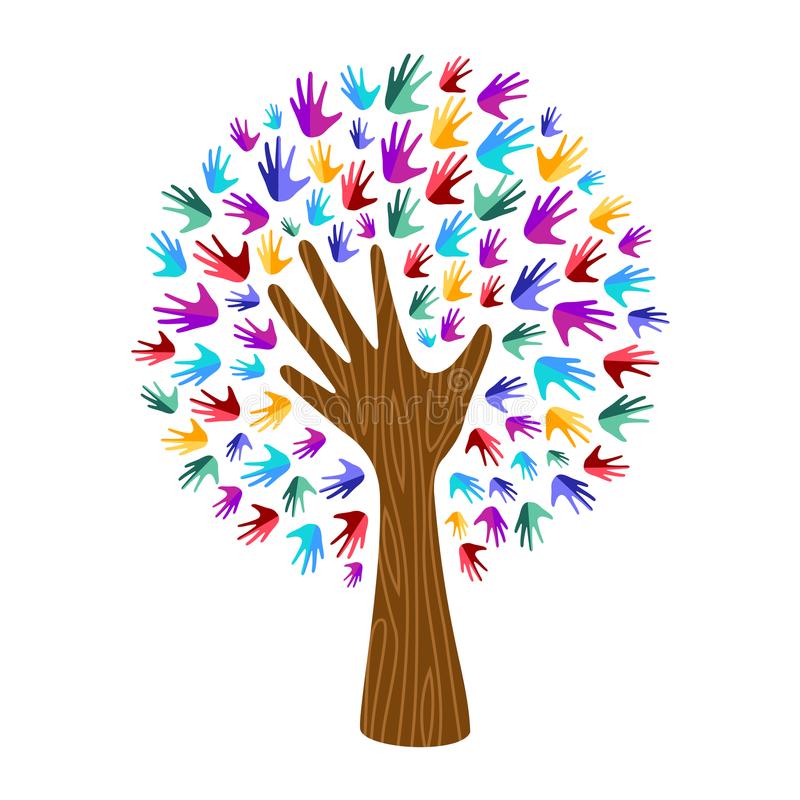 130 QUESTIONARI PERVENUTI
1. Sono soddisfatto dei risultati conseguiti dai miei studenti
2. Riesco a pianificare con i colleghi i compiti assegnati agli alunni a casa (per la scuola dell’infanzia si parla di attività)
3. Utilizzo tecnologie informatiche nella mia didattica
4. Quanto emerso nelle riunioni collegiali contribuisce ad orientare positivamente le mie scelte didattiche
5. Riformulo la programmazione alla luce dei risultati verificati
6. Attuo interventi efficaci per gli studenti che rimangono indietro
7. Adotto strategie e metodologie per lo sviluppo delle potenzialità degli studenti più brillanti
8. Adotto strategie e metodologie per favorire l’inclusione degli studenti con disabilità
9. Sento la necessità di integrare e aggiornare la formazione ricevuta con:
10. Sono disponibile a un confronto proficuo e regolare fra colleghi dello stesso ambito disciplinare o dipartimento per condividere linee educative e metodologiche.
11. Applico i criteri uniformi di valutazione delle verifiche concordati  nei vari ambiti disciplinari e per classi parallele
12. Nell'esprimere la valutazione tengo conto dei  livelli di partenza  degli alunni
13. Coinvolgo gli allievi nella costruzione delle attività e nelle regole  di convivenza civile cercando di renderli responsabili
14. Il rapporto instaurato con gli allievi è positivo
15. Il rapporto instaurato con gli altri docenti è positivo
16. Il rapporto instaurato con i genitori degli alunni è positivo
17. Il rapporto instaurato con il personale ATA è positivo
18. Mi sento gratificato e motivato a lavorare in questa scuola
19. Nella mia scuola c’è collaborazione fra docenti di diversi ordini di scuola
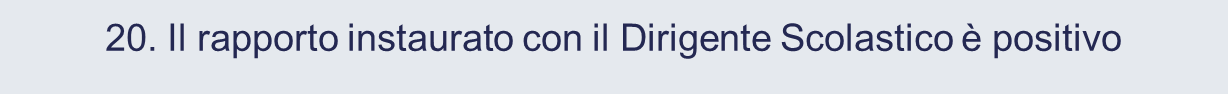 21. E’ facile incontrare il Dirigente Scolastico
22. Il Dirigente Scolastico mi ascolta in relazione alle mie problematiche
23.C’è disponibilità del DSGA nel risolvere le problematiche quotidiane
24. L’assegnazione degli studenti alle diverse sezioni avviene in modo equo
25. I servizi di segreteria funzionano bene
26. I collaboratori scolastici sono disponibili e collaborativi
27. I servizi di pulizia degli ambienti di questa scuola sono efficaci
28. Gli spazi e le strutture a disposizione dei docenti sono adeguate (aula docenti, fotocopiatrici, ecc.)
29. La scuola è fornita di attrezzature tecnologiche funzionali alla didattica
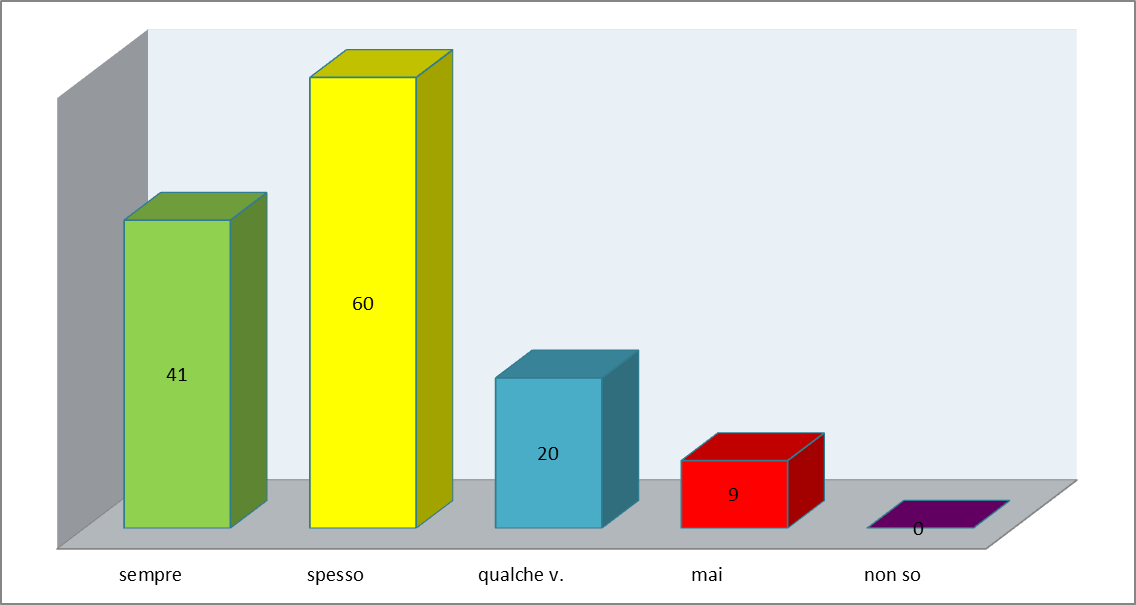 30. La comunicazione delle informazioni relative alla vita scolastica è efficace
31. Sono disponibile ad assumere funzioni  gestionali  per la realizzazione dell'Offerta Formativa
32. Il sito Web offre la possibilità di accesso alle informazioni e alla documentazione utile
33. La DDI è stata efficace per non interrompere il rapporto con gli alunni e il processo di apprendimento
34. Il dialogo a distanza attuato con gli alunni è stato soddisfacente
35. La partecipazione dagli alunni in DDI è stata soddisfacente
36. L’utilizzo del registro elettronico per la DDI è stato efficace
37. L’utilizzo della piattaforma G-Suite per la DDI è stato efficace
38. Le misure di contrasto e di contenimento del virus COVID 19 adottate dall'Istituto sono state adeguate
GRAZIE PER L’ATTENZIONE!
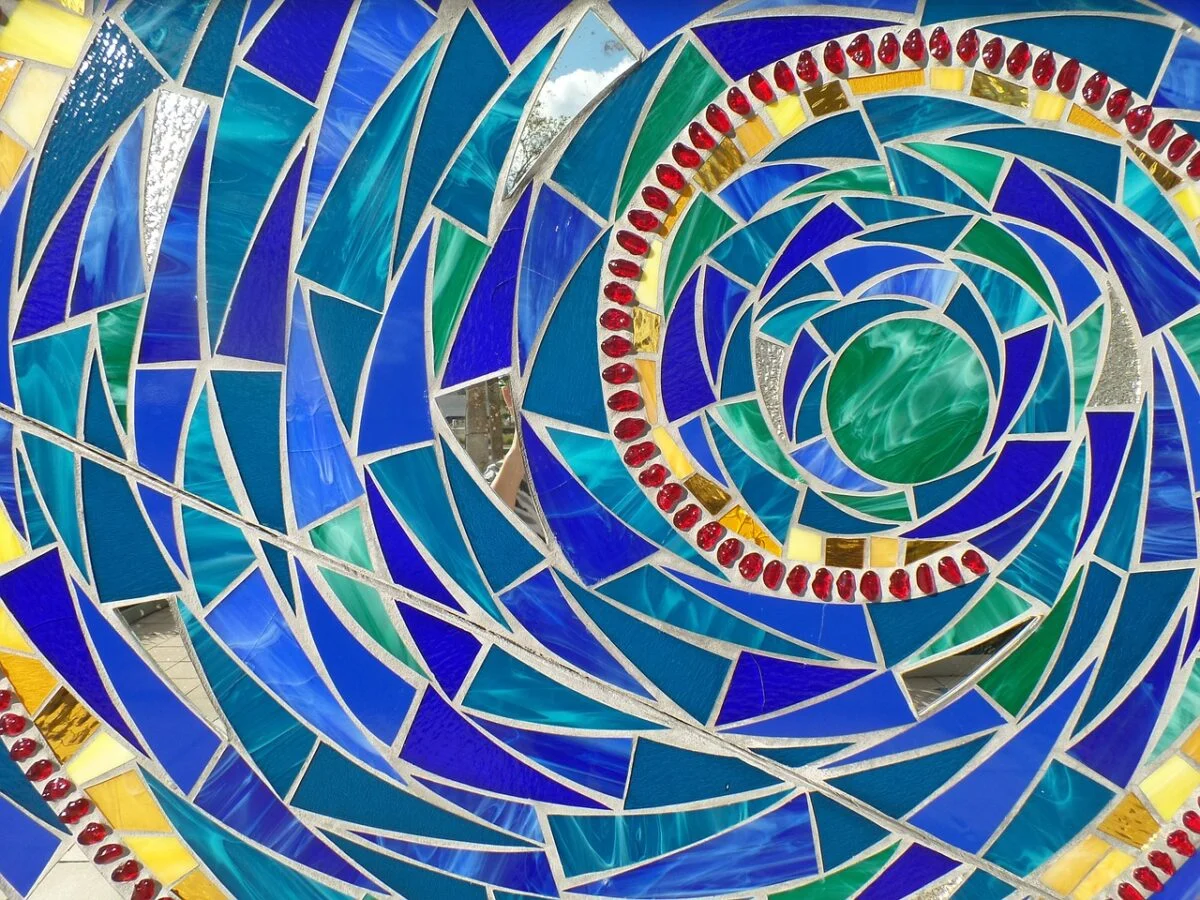